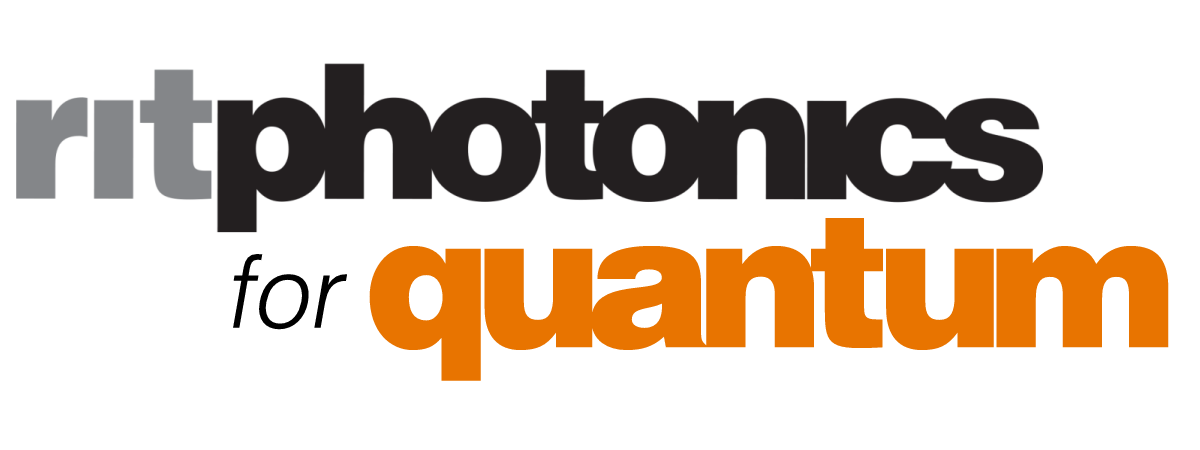 Quantum Careers & Education Panel
Photonics for Quantum Workshop, Jan 23, 2019
Moderator: Ben Zwickl, RIT School of Physics and Astronomy
Quantum Careers Flyer for Students
Will be posted on the conference website.
Schedule
4:20-4:55 Panel Discussion
Intro
Moderator’s questions
Audience questions

5-5:30 PM, Student Networking Q&A  (adjacent in the 1829 room)
All employers are welcome
All students (all majors, undergrad and grad, from RIT and elsewhere)
Refreshments and hors d'oeuvres
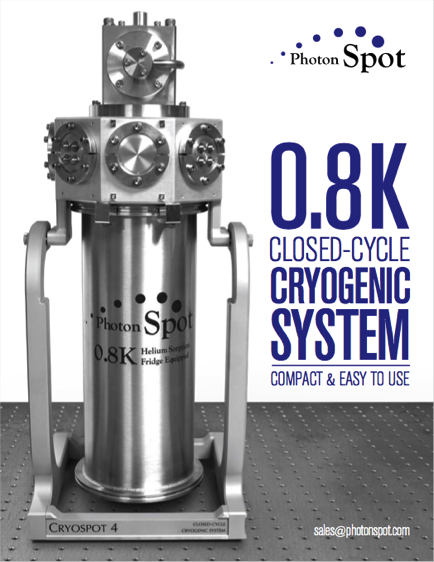 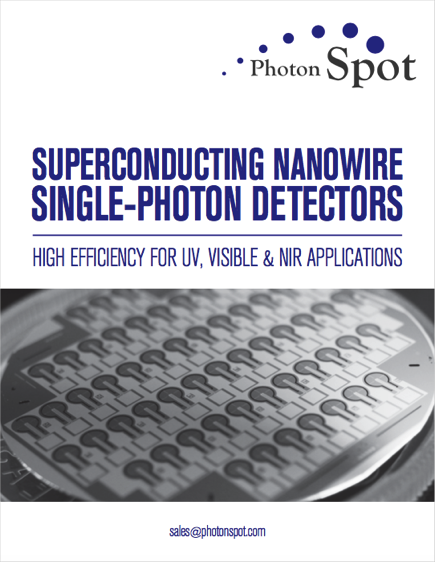 VIKAS ANANT, Ph.D.
FOUNDER & CEO
PHOTON SPOT, INC.
Quantum Information Science
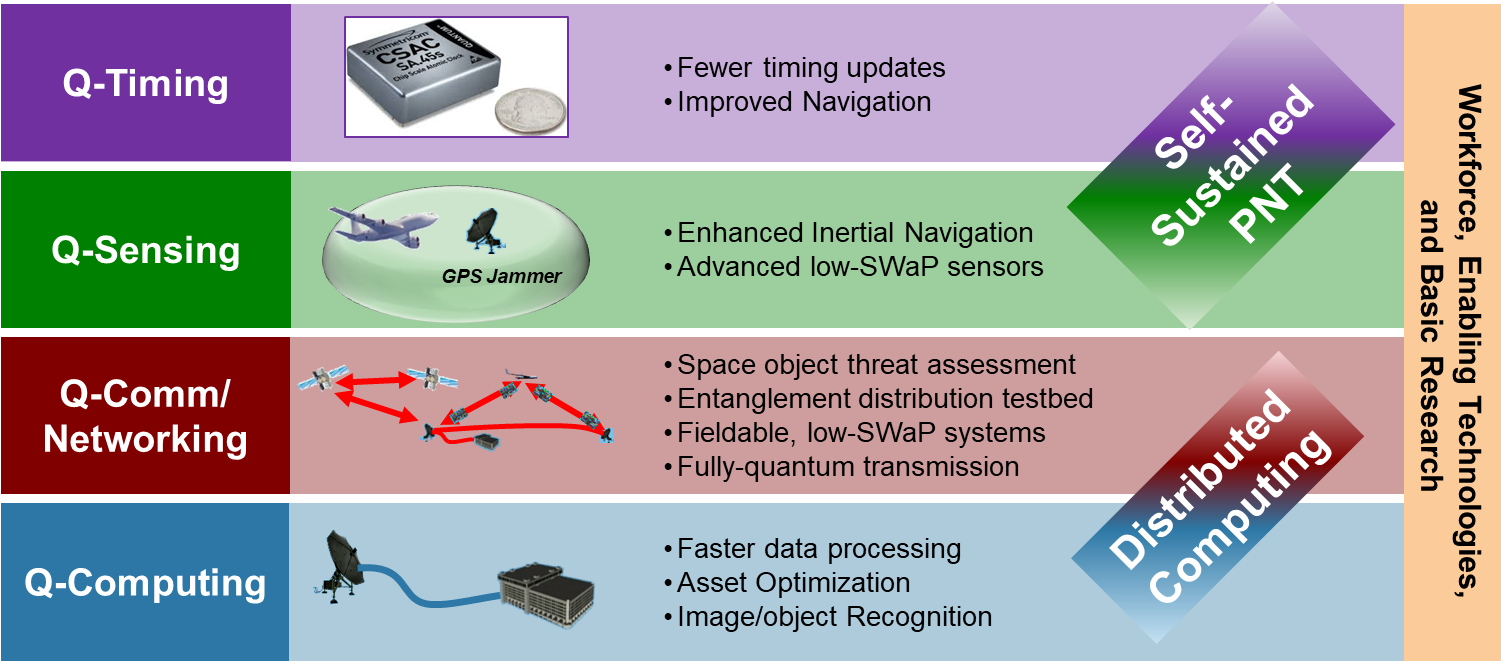 Dr. Bryant Wysocki
Air Force Research Laboratory
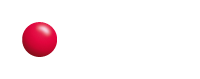 TOPTICA's products for applied quantum technology:
Tunable Diode Lasers
ps/fs Fiber Lasers
Frequency Combs
Wavelength Meters
Laser Diodes
Single Mode Diode Lasers
Single Frequency Lasers
Customized Solutions
High-end laser systems for scientific and industrial applications.
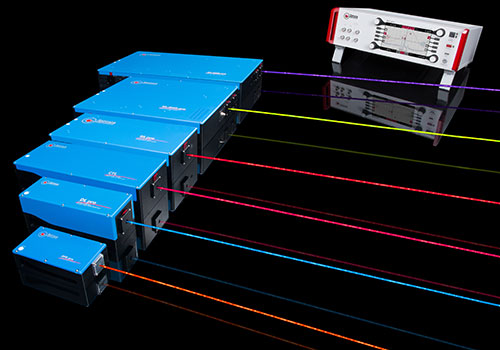 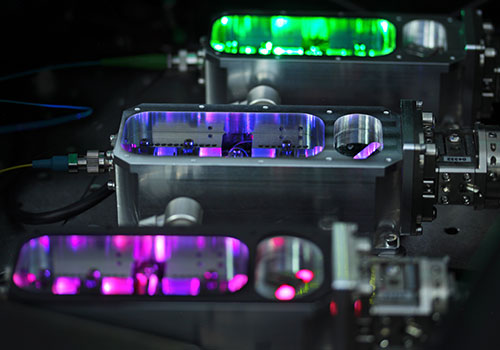 Tom Tongue, TOPTICA Photonics
www.toptica.com
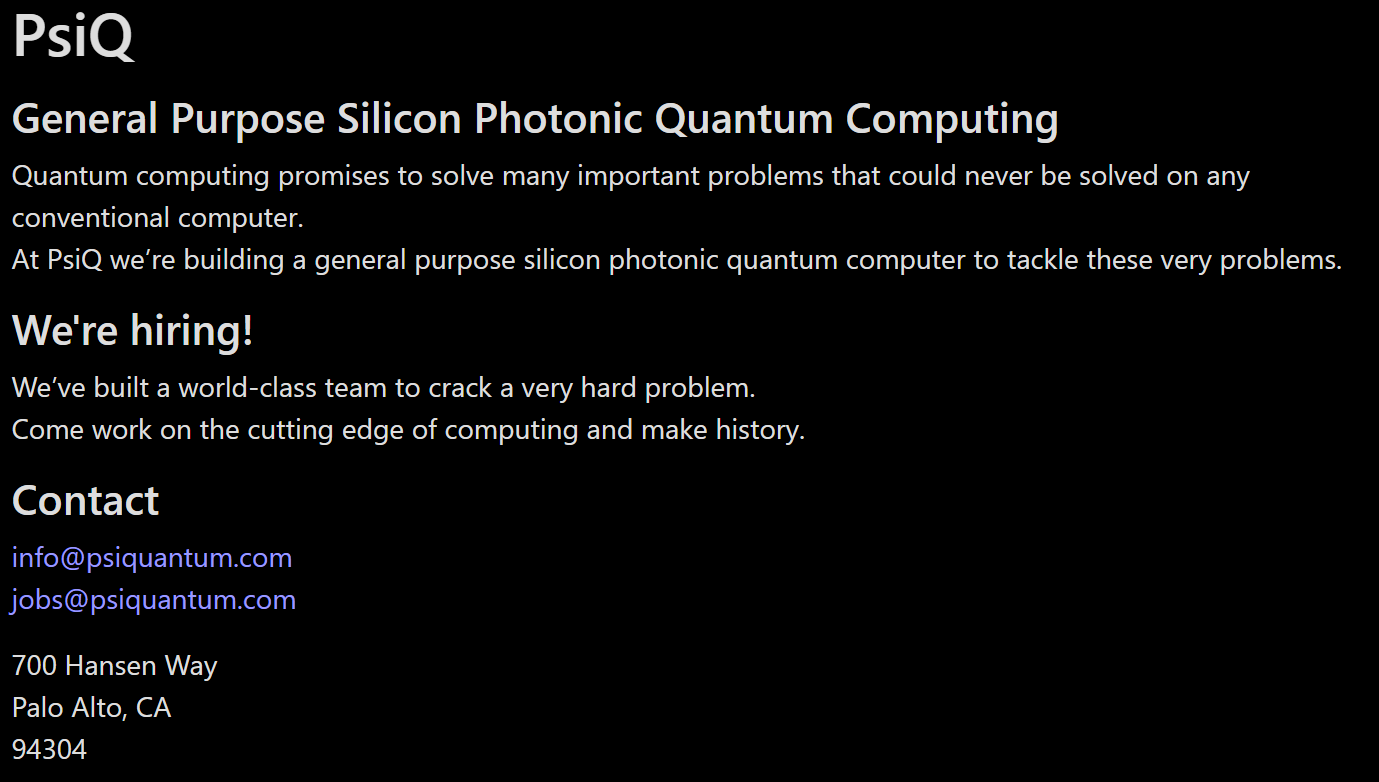 Eric Dudley, PsiQuantum
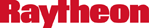 Superconducting qubits
Quantum process verification
Algorithms
High-speed, low-power memory
Quantum key distribution
Low-probability-of-detect communications
Quantum imaging testbed
Nanophotonics
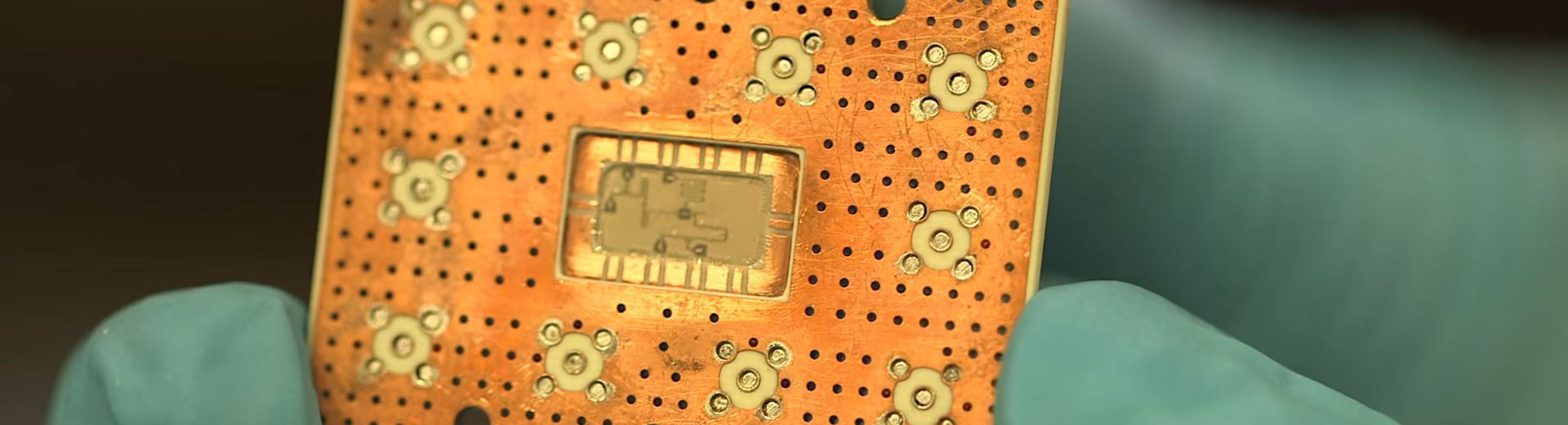 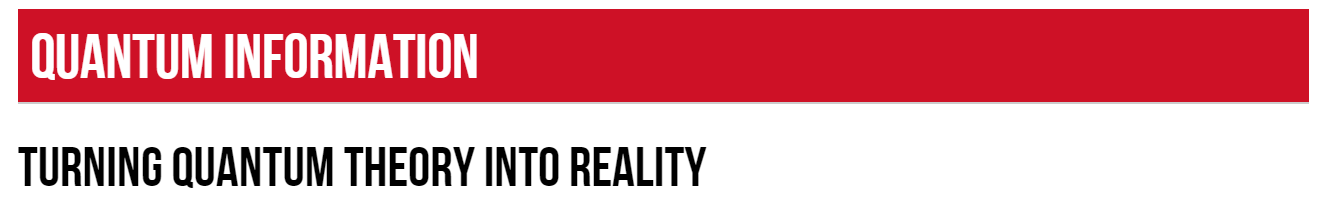 Mo Soltani, Raytheon
https://www.raytheon.com/capabilities/products/quantum
Q1: Could you give examples of quantum technology jobs that your organization has hired recently or will hire soon?
Q2: What are the pathways into quantum technology jobs?Are there opportunities at all levels (BS, MS, PhD)?
Q3: What kinds of quantum-related skills and knowledge are useful in your organization?
Q4: What other kinds of supporting technologies and knowledge are useful (e.g., cryogenics)?
Audience questions
Student Networking Q&A
5-5:30 PM, (adjacent in the 1829 Room, this building)
All employers are welcome
All students (all majors, undergrad and grad, from RIT and elsewhere)
Refreshments and hors d'oeuvres